Бюджет для граждан
за 2019 год
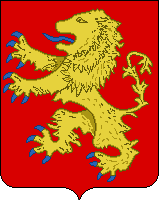 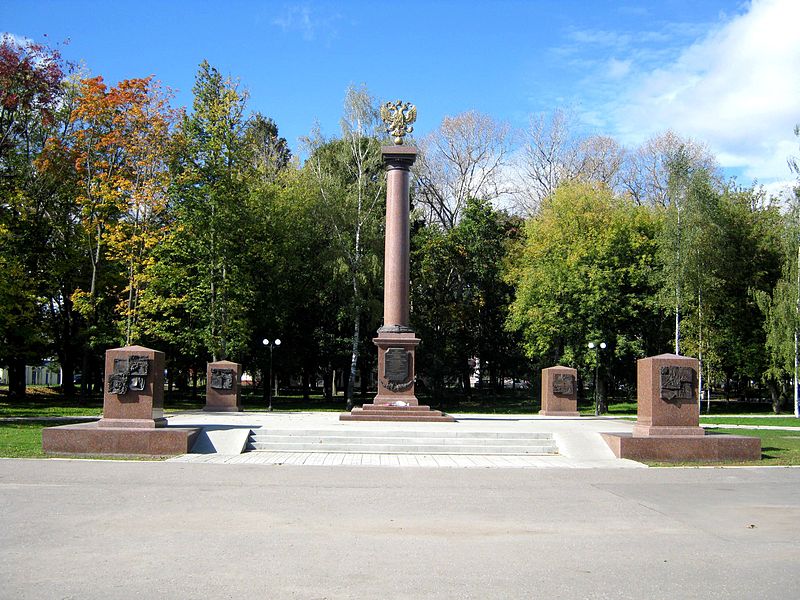 К проекту решения ржевской городской думы 
«Об утверждении отчета об исполнении Бюджета муниципального образования тверской области города ржев за 2019 год»
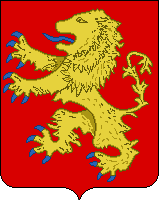 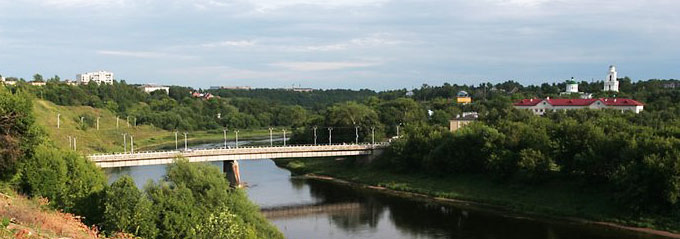 Вводная часть
Термины
Бюджет — форма образования и расходования денежных средств, предназначенных для финансового обеспечения задач и функций государства и местного самоуправления.
       Бюджетная система Российской Федерации — основанная на экономических отношениях и государственном устройстве Российской Федерации, регулируемая законодательством Российской Федерации совокупность федерального бюджета, бюджетов субъектов Российской Федерации, местных бюджетов и бюджетов государственных внебюджетных фондов;
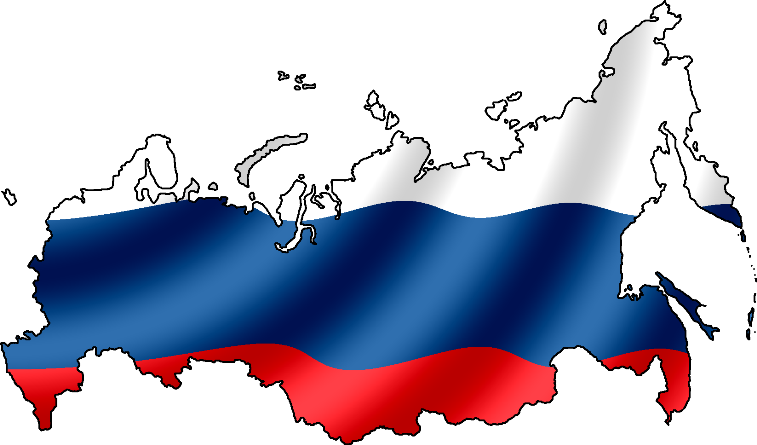 Бюджетная система Российской Федерации
Бюджет 
Российской
Федерации (федеральный бюджет)
Бюджеты 
государственных внебюджетных фондов
Бюджеты 
субъектов 
Российской Федерации (региональные бюджеты)
Бюджеты 
муниципальных образований 
(местные бюджеты)
Местный бюджет (бюджет муниципального образования) — 
это форма образования и расходования денежных средств, предназначенных для финансового обеспечения задач и функций местного самоуправления
Термины
Бюджетный кодекс Российской Федерации статья 6 
Бюджетная система Российской Федерации основана на принципах:









       Бюджетный кодекс Российской Федерации статья 28 принцип прозрачности (открытости) означает:
       — обязательное опубликование в средствах массовой информации утвержденных бюджетов и отчетов об их исполнении;
       — обязательную открытость для общества и средств массовой информации проектов бюджетов;
       — стабильность и (или) преемственность бюджетной классификации Российской Федерации.
       
       Бюджетный кодекс Российской Федерации статья 36: 
       Доходы бюджета — поступающие в бюджет денежные средства, за исключением средств, являющихся в соответствии с настоящим Кодексом источниками финансирования дефицита бюджета;
       Расходы бюджета — выплачиваемые из бюджета денежные средства, за исключением средств, являющихся в соответствии с настоящим Кодексом источниками финансирования дефицита бюджета;
       Дефицит бюджета — превышение расходов над его доходами;
       Межбюджетные трансферты — средства, предоставляемые одним бюджетом бюджетной системы Российской Федерации другому бюджету бюджетной системы Российской Федерации;
       Государственный и муниципальный долг — обязательства, возникающие из государственных или муниципальных заимствований, гарантий по обязательствам третьих лиц, другие обязательства в соответствии с видами долговых обязательств, установленными настоящим Кодексом, принятые на себя Российской Федерацией, субъектом Российской Федерации или муниципальным образованием.
5. 
Прозрачности (открытости);
3. Сбалансированности бюджета;
7. Подведомственности расходов бюджетов;
1. 
Единства бюджетной системы Российской Федерации;
4. 
Общего (совокупного) покрытия расходов бюджетов;
6. 
Достоверности бюджета;
2. Самостоятельности бюджетов;
8. 
Единства кассы.
Термины
Муниципальная программа города Ржева Тверской области (далее - муниципальная программа) — система мероприятий, взаимоувязанных по задачам, срокам осуществления и ресурсам, мер муниципального регулирования и мер управления муниципальной собственностью города Ржева, обеспечивающая в рамках реализации муниципальных полномочий  города Ржева достижение, целей стратегии социально-экономического развития города Ржева и (или) программы социально-экономического развития города Ржева, утвержденных в установленном порядке (далее - стратегия и (или) программа социально-экономического развития  города Ржева Тверской области);
       
       Подпрограмма муниципальной программы (далее - подпрограмма) — часть муниципальной программы,  являющаяся одним из направлений реализации муниципальной программы и обеспечивающая достижение целей муниципальной программы;
       
       Администратор муниципальной программы — исполнительный орган власти города Ржева, являющийся главным распорядителем средств бюджета города Ржева Тверской области, исполняющий функции муниципального заказчика, наделенный полномочиями по разработке и реализации муниципальной программы и (или) ее подпрограмм и несущий ответственность за реализацию муниципальной программы и ее эффективность;
       
       Главный администратор программы — администратор муниципальной программы, координирующий деятельность других администраторов муниципальной программы по разработке и реализации муниципальной программы и (или) ее подпрограмм и определенный при наличии двух и более администраторов муниципальной программы, а также выполняющий функции администратора муниципальной программы в части, касающейся его полномочий;
Термины
Цель муниципальной программы — ожидаемое (планируемое) состояние дел в сфере реализации муниципальной программы, достигаемое при выполнении комплекса мероприятий, связанное с реализаций положений стратегии и (или) программы социально-экономического развития города Ржева Тверской области и оцениваемое с помощью показателей;

       Задача подпрограммы — направление деятельности главного администратора муниципальной программы и (или) администратора (администраторов) муниципальной программы, обеспечивающее достижение цели или целей муниципальной программы во взаимосвязи с другими задачами подпрограммы;

       Мероприятие подпрограммы (далее - мероприятие) — конкретное действие главного администратора муниципальной программы и (или) администратора (администраторов) муниципальной программы для решения соответствующей задачи подпрограммы;

       Показатель цели муниципальной программы — конечный результат реализации муниципальной программы, выраженный в количественно измеримых показателях достижения цели муниципальной программы;

       Показатель задачи подпрограммы — конечный результат выполнения подпрограммы, выраженный в количественно измеримых показателях решения задачи подпрограммы;

       Показатель мероприятия подпрограммы (административного мероприятия) — непосредственный результат выполнения мероприятия подпрограммы (административного мероприятия), выраженный в количественно измеримых показателях;
       
       Целевое значение показателя — достигаемое в последний год реализации муниципальной программы значение показателя, который формируется нарастающим итогом.
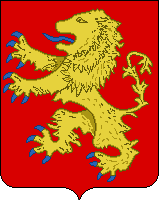 Основные показатели 
Социально-экономического развития
 города Ржева
За 2019 год
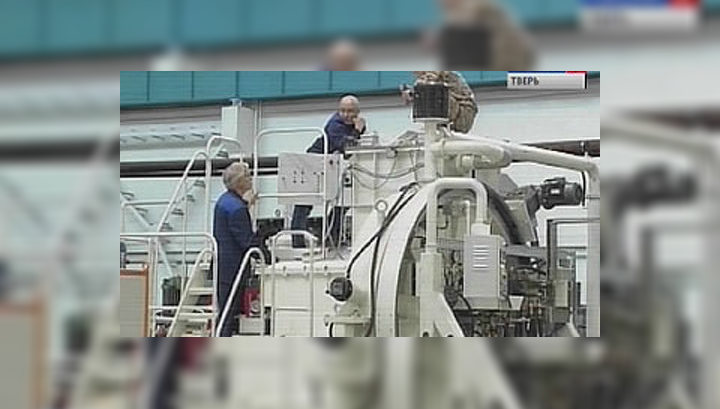 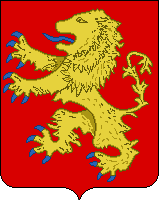 Промышленное производство
Основная отрасль материального производства в экономике г.Ржева- промышленность. В ней занято более четверти работающего населения. Промышленные предприятия являются основным источником доходов бюджета города, обеспечивая около 90% налоговых поступлений, и поэтому от их эффективной деятельности зависят реальные возможности решения основных социально-экономических проблем.
Объем отгруженных товаров собственного производства, выполненных работ и услуг по крупным и средним предприятиям составил 10 056,6млн. руб. (110,4%  к предшествующему 2018 году). Оборот крупных и средних предприятий  составил 15 875,4млн.руб. , рост 108,3% к аналогичному периоду 2018 года.
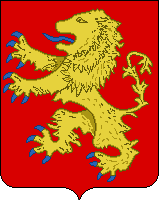 Структура обрабатывающих производств города Ржева
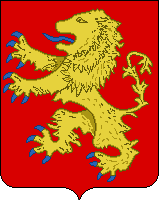 Потребительский рынок , индекс потребительских цен
По данным Тверьстата оборот розничной торговли крупных и средних предприятий за 2019 год составил  3 166,4млн.руб., к соответствующему периоду прошлого года он увеличился на 12,4%.
Оборот общественного питания крупных и средних предприятий за 2019 год сократился на 7,3% по сравнению с аналогичным периодом прошлого года и составил 8,2 млн.руб.
Сводные индексы потребительских цен 
по Тверской области (2019 год)
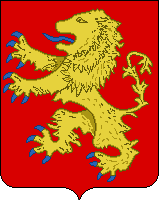 Численность населения
Численность постоянного населения города Ржева на начало 2020 года составила 57 570 чел.
Показатели естественного движения населения, чел.
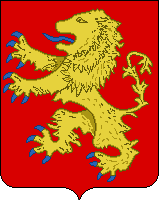 Уровень безработицы
В службе занятости по состоянию на 01.01.2020г. зарегистрировано    183 чел. в целях поиска подходящей работы, из них безработных – 133 чел. Коэффициент напряженности на рынке труда 0,3.
Количество вакансий, ед.
Уровень безработицы , %
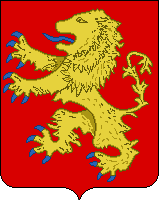 Среднемесячная заработная плата, прожиточный минимум
Фонд начисленной заработной платы всех работников по крупным и средним предприятиям города Ржева за 2019 года увеличился на 9,0 % по сравнению с соответствующим периодом прошлого года и составил 5,1 млрд. руб. Рост среднемесячной заработной платы за 2019 год составил 7,1 % к соответствующему периоду 2018 года. 
Величина прожиточного минимума за 4 квартал 2019 года  по Тверской области составила: для трудоспособного населения – 11 233,88 руб.; для пенсионеров – 8 632,69 руб.;
Среднемесячная заработная плата, руб.
Среднесписочная численность, чел.
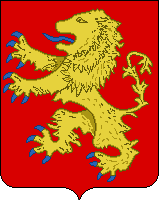 Общие 
характеристики 
Бюджета города Ржева
за 2019 год
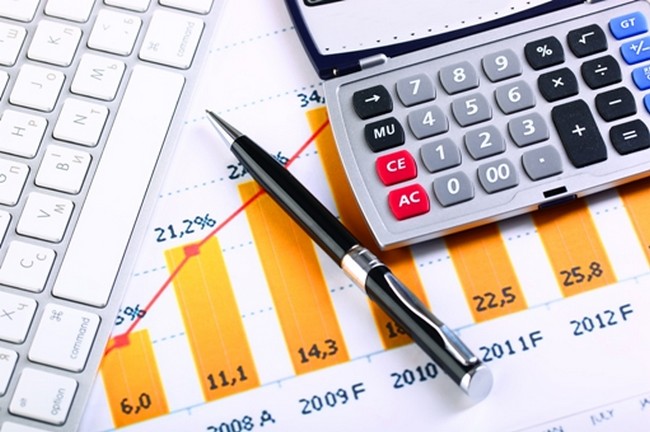 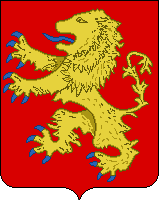 Основные задачи и приоритетные направления бюджетной политики города ржева 
на 2019 год и на плановый период 2020-2021 годов
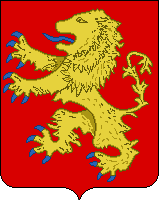 Основные мероприятия 
по повышению доходов бюджета города ржева
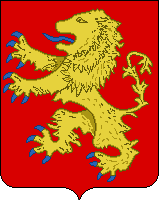 Основные параметры бюджета города ржева 
За 2019 год
(тыс. руб.)
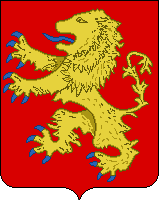 Основные параметры бюджета города ржева 
В 2018-2019 годах
(тыс. руб.)
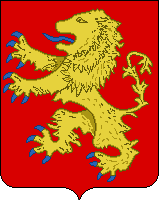 Доходы 
Бюджета города Ржева
за 2019 год
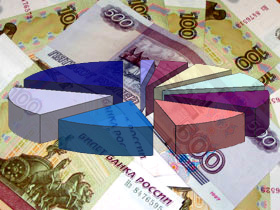 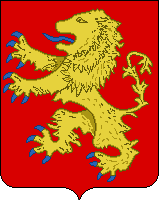 доходы бюджета города ржева
формируются в соответствии с
Бюджетным законодательством 
Российской Федерации
Законодательством 
о налогах и сборах
Законодательством об иных 
обязательных платежах
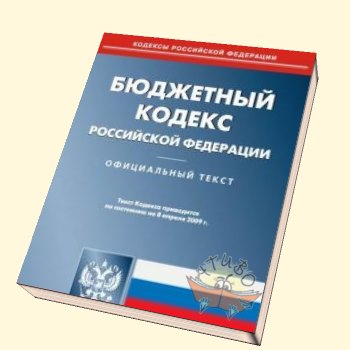 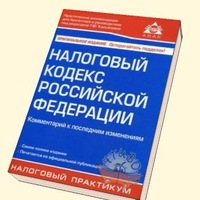 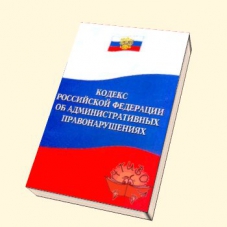 На основе:
Показателей  прогноза 
социально-экономического 
развития города Ржева
Прогнозных расчетов, 
предоставленных главными 
администраторами доходов 
бюджета города Ржева
Показателей статистической 
и налоговой отчетности 
по городу Ржеву
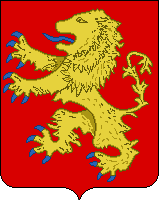 Доходные источники бюджета города ржева
В 2019 году
Налоговые доходы
 (ст.61.2 БК РФ)
Неналоговые доходы
 (ст.62 БК РФ)
Безвозмездные поступления
(ст.41 БК РФ)
Доходы в виде отчислений от федеральных и региональных налогов и сборов по нормативам, установленным в соответствии с бюджетным законодательством:

 Налога на доходы физических лиц 
(по нормативу 36,35%,);

 Доходов от уплаты акцизов на дизельное топливо, моторные масла, автомобильный и прямогонный бензин;
(по нормативу 0,0856%);

По нормативу — 100%:
 Единого налога на вмененный доход для отдельных видов деятельности;
 Единого сельскохозяйственного налога;
 Налога, взимаемого в связи с применением патентной системы налогообложения;
 Государственной пошлины;

По нормативу — 90%:
 Единого налога на вмененный доход для отдельных видов деятельности (за налоговые периоды, истекшие до 1 января 2011 года)
Местные налоги,
полностью зачисляемые 
в бюджет города:

 Налог на имущество физических лиц;

 Земельный налог
По нормативу — 55%:
 Плата за негативное воздействие на окружающую среду;

По нормативу — 50%:
 Штрафы за нарушение законодательства о налогах и сборах;
 Штрафы за административные правонарушения в области налогов и сборов; 

По нормативу — 100%:
 Доходы в виде арендной платы за землю;
 Доходы от сдачи в аренду имущества в муниципальной собственности;
 Доходы от перечисления части прибыли муниципальных унитарных предприятий; 
 Доходы от оказания платных услуг казенными учреждениями и компенсаций затрат бюджета городского округа;
 Доходы от продажи муниципального имущества;
 Доходы от продажи земли;
 Прочие штрафы, санкции, возмещение ущерба;
 Прочие неналоговые доходы
Межбюджетные трансферты  (МБТ):
— дотации,
— субсидии,
— субвенции,
— иные межбюджетные трансферты;

 Безвозмездные поступления от физических и юридических лиц (гранты, 
денежные пожертвования, 
прочие безвозмездные поступления на реализацию программ по поддержке местных инициатив)
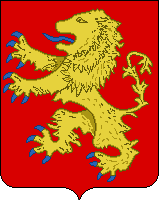 Доходы бюджета города ржева
2018-2019 годы
(тыс. руб.)
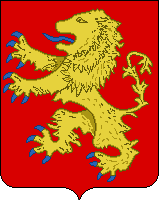 Налоговые Доходы бюджета города ржева 
За 2019 год
(тыс. руб.)
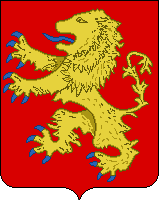 неНалоговые Доходы бюджета города ржева За 2019 год
(тыс. руб.)
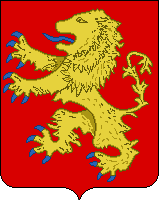 Безвозмездные поступления в бюджет города ржева 
в 2019 году
(тыс. руб.)
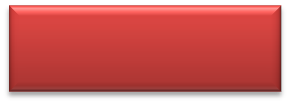 Безвозмездные 
поступления
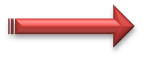 в том числе от других бюджетов
771 641,4:
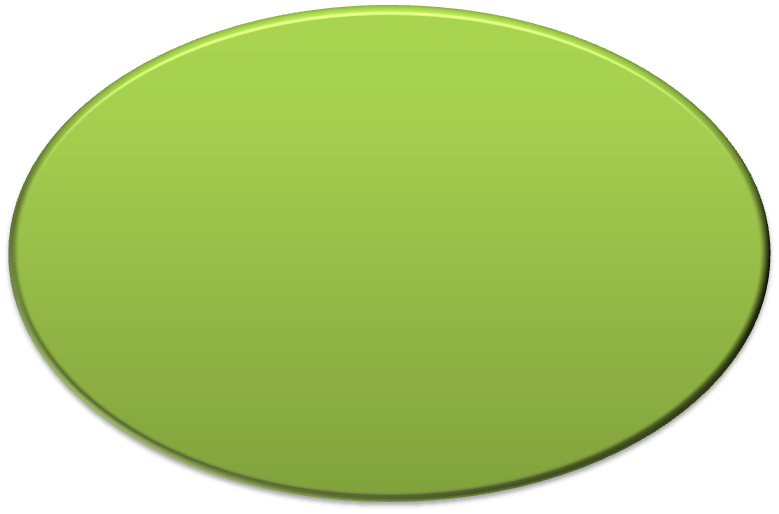 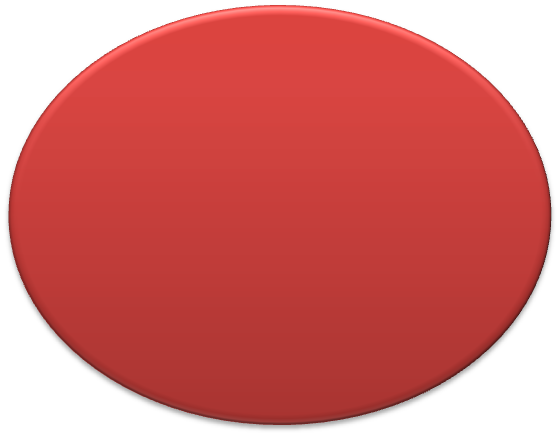 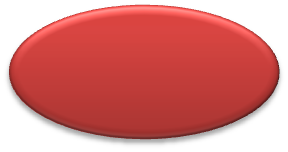 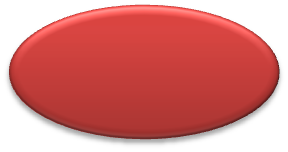 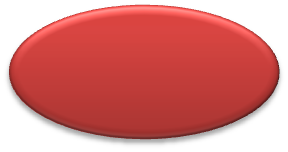 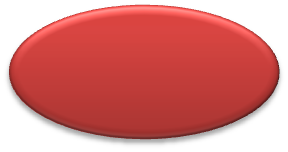 Субсидии 
на софинансирование расходных обязательств по вопросам местного значения
323 157,5
Иные 
межбюджетные трансферты 
в соответствии с законами субъектов РФ и иными нормативно-правовыми актами органов госвласти субъектов РФ
7 795,2
Дотации 
на сбалансированность бюджета
10 431,0
Субвенции 
для выполнения госполномочий РФ и субъектов РФ, переданных для осуществления органу местного самоуправления,
430 257,7
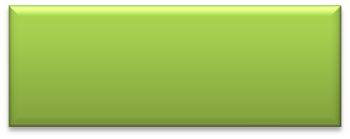 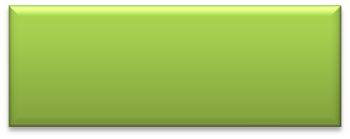 Налоговые и неналоговые  
доходы
Налоговые и неналоговые  
доходы
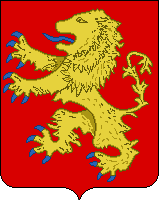 Структура доходов бюджета города ржева за 2019 год
(тыс. руб.)
ДОХОДЫ
 ВСЕГО
47256
771 508,4
 (60,7%)
498 929,0 
(39,3%)
1 270 437,4 
(100%)
26
структура налоговых и неналоговых доходов бюджета города ржева за 2019 год
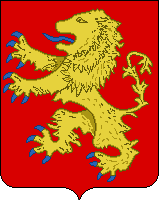 (тыс. руб.)
Основу поступлений налоговых и неналоговых доходов бюджета (91,7%) составили: 
налог на доходы физических лиц – 57,5%, земельный налог – 12,1%, доходы от использования имущества – 11,5%, единый налог на вмененный доход для отдельных видов деятельности – 5,0% и доходы от продажи материальных и нематериальных активов – 4,8%
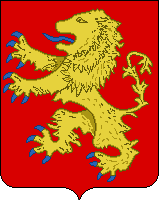 динамика налоговых и неналоговых доходов бюджета города ржева за 2016-2019 годы
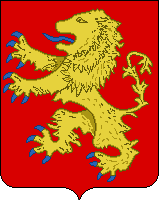 динамика безвозмездных поступлений из федерального и областного бюджетов за 2016-2019 годы
(тыс. руб.)
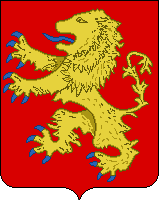 субсидии из федерального и областного бюджетов в 2019 году
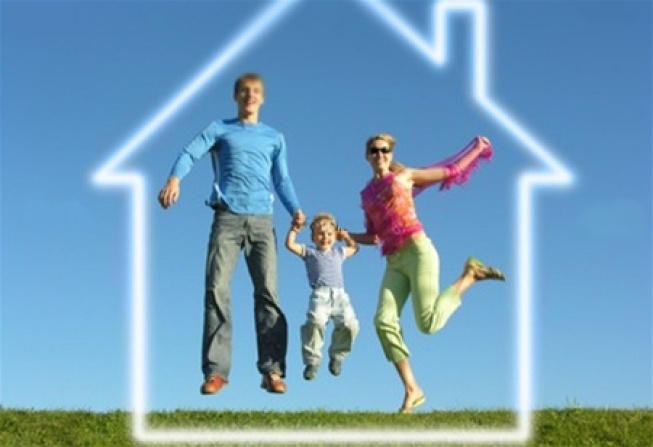 в т.ч. по статусу
«Город воинской славы» 
(на ремонт автомобильных дорог, 
улично-дворожной сети и 
дворовых территорий)
— Утверждено – 
359 770,1 тыс. руб. 
— Поступило – 
179 779,8 тыс. руб. 
— Исполнение – 50% 
(отставание   
-179 990,3 тыс. руб.)
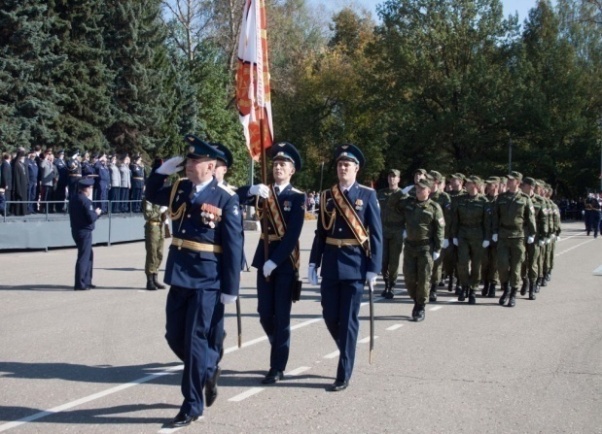 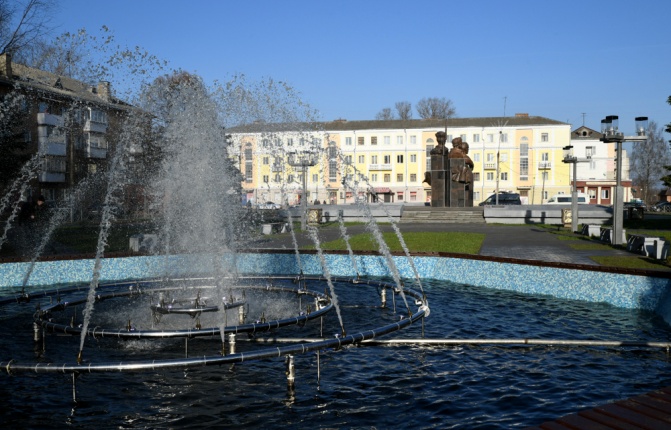 30
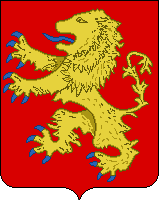 субвенции из федерального и областного бюджетов в 2019 году
Компенсация части платы, взимаемой с родителей за присмотр и уход за детьми, посещающими организации дошкольного образования:
  12 729,8 тыс. руб. при плане 13 544 тыс. руб. 
(исполнение – 94%)
Реализация прав граждан в области образования:
406 550,5 тыс. руб. (исполнение - 100%)
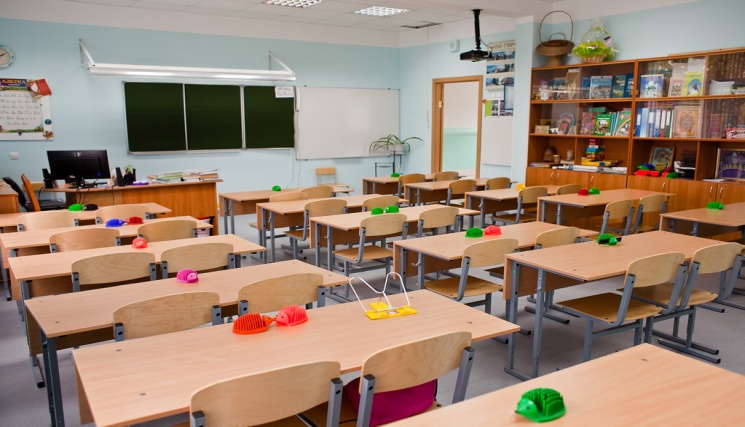 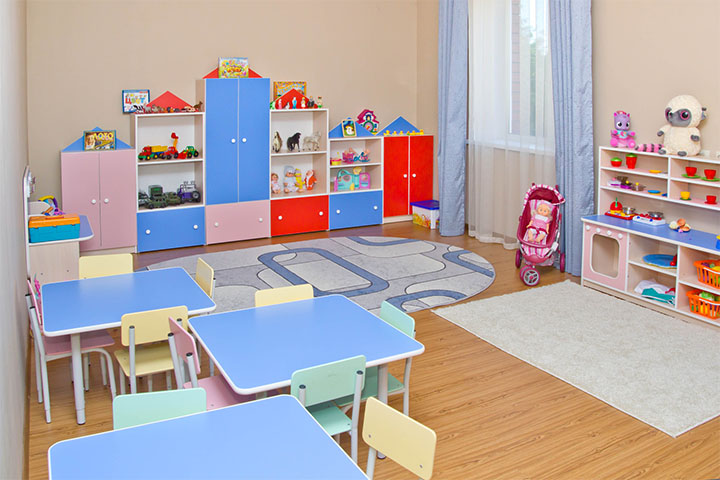 Предоставление жилых помещений детям-сиротам и детям, оставшимся без попечения родителей:
   6 782,8 тыс. руб. при плане 6 851,4 тыс. руб.
   (исполнение – 99%)
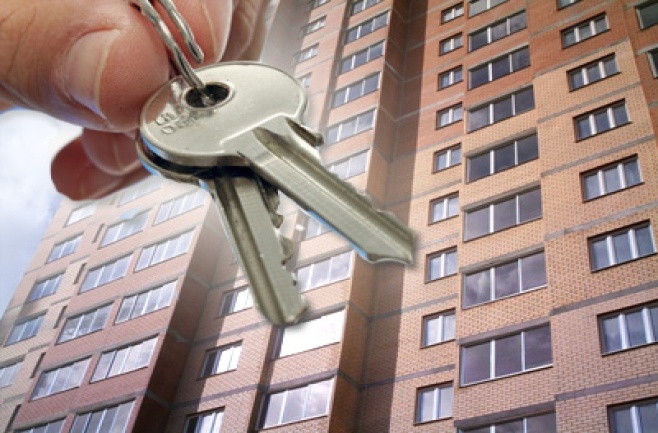 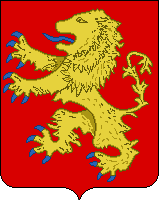 субвенции из федерального и областного бюджетов в 2019 году
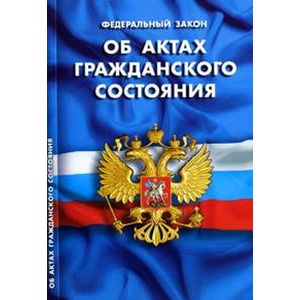 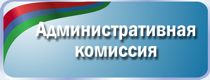 По созданию, исполнению полномочий и обеспечению деятельности комиссии по делам несовершеннолетних: 2017-2020 годы – 
по 661,2 тыс. руб. в год
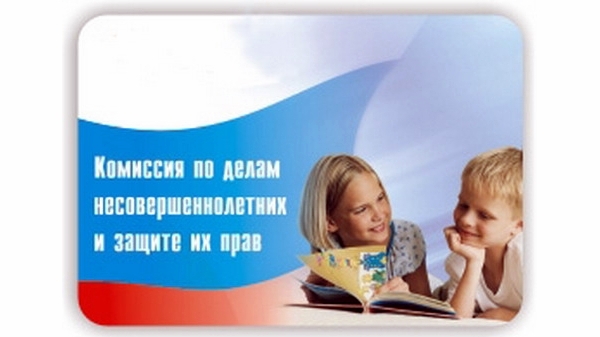 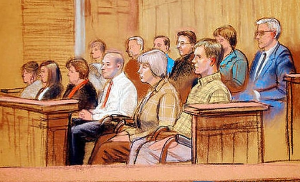 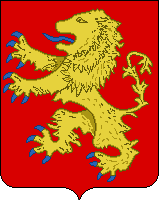 Иные  межбюджетные трансферты из областного бюджета 
в 2019 году
Иные межбюджетные трансферты:
— Утверждено – 8 106,4 тыс. руб., 
— Поступило – 7 795,2 тыс. руб.,
— Исполнение – 96,2% 
(отставание    -311,2 тыс. руб.);
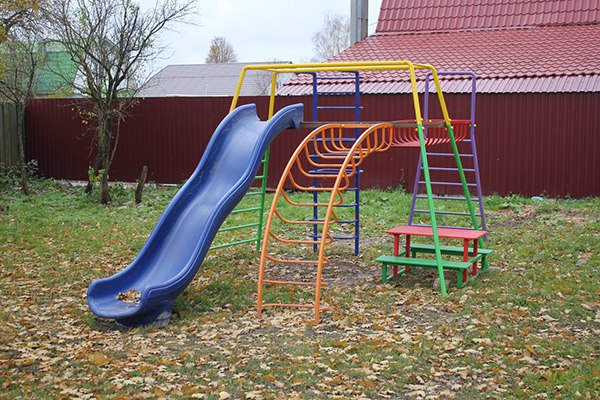 На реализацию  Закона Тверской области от 16.02.2009 № 7-ЗО  
«О статусе города Тверской области, удостоенного почетного звания  Российской Федерации  
«Город воинской славы»» 
(благоустройство Мемориального кладбища Советских воинов и ремонт памятника делегатам II Всероссийского съезда Советов):

— Утверждено – 6 000,0 тыс. руб., 
— Поступило – 5 688,8 тыс. руб.,
— Исполнение – 94,8% 
(отставание    -311,2 тыс. руб.);
На реализацию мероприятий по обращениям, 
поступающим к депутатам 
Законодательного Собрания Тверской области:

— Поступило 
– 2 106,4 тыс. руб. (100%):
Издание сборника докладов и материалов научно-практической конференции «800 лет. Ржев в истории России»– 
90 тыс. руб.
Приобретение и установка детских игровых площадок  – 905,4 тыс. руб.
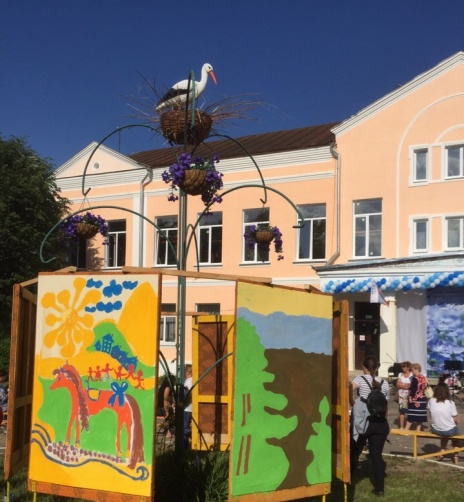 Приобретение и установка теневых навесов в МДОУ
«Детский сад № 15» и
«Детский сад № 18»
— по 173,5  тыс. руб.
Приобретение спортивной формы для 
учреждений физкультуры и спорта – 
50 тыс. руб.
Приобретение комплекта настольных шахмат для МОУ
«Лицей № 35" города Ржева – 
30 тыс. руб.
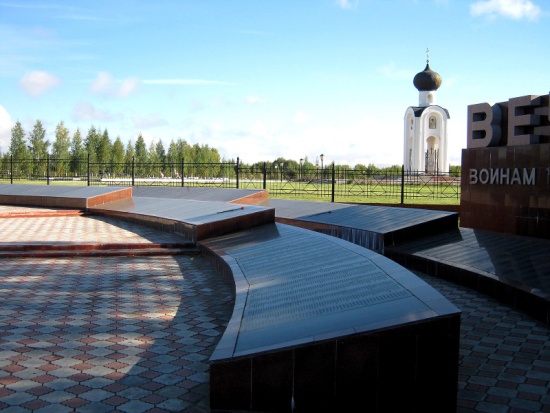 Приобретение для  
МУ «Клуб Текстильщик» г. Ржева:
— концертного баяна – 180 тыс. руб.;
— ноутбука и принтера — 100 тыс. руб.;
— табуретов — 9,5 тыс. руб.
Приобретение и установка оконных систем 
— 394,5 тыс. руб., в т. ч. для 
МУ «Клуб Текстильщик» – 130 тыс. руб.;
МОУ «СОШ № 4» — 42 тыс. руб.;
МДОУ «Детский сад № 27» — 111,1 тыс. руб.;
МДОУ «Детский сад № 28» — 111,4 тыс. руб.
33
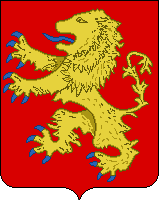 расходы 
Бюджета города Ржева
за 2019 год
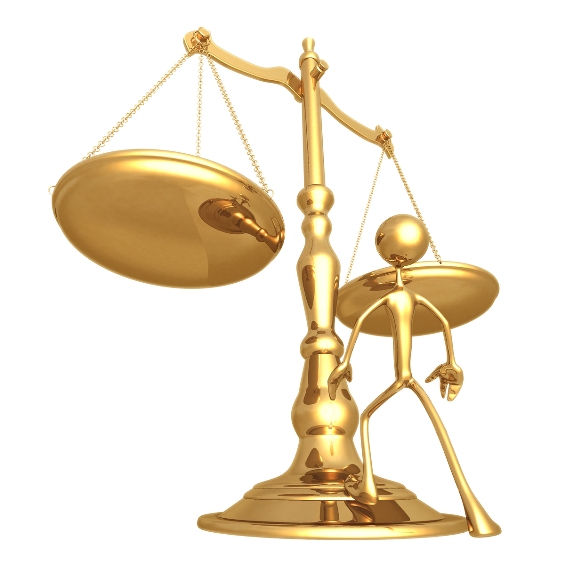 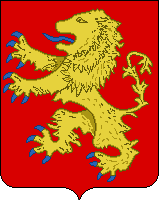 Основные подходы к формированию расходов бюджета  города Ржева  на 2019 год
Сохранение социальной направленности бюджета
Повышение качества Муниципальных программ города Ржева Тверской области
Повышение эффективности оказания муниципальных услуг
Оптимизация расходов в целях обеспечения финансирования приоритетных расходных обязательств
Обеспечение реализации Указов Президента
Российской Федерации
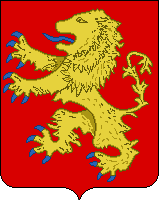 Исполнение расходов бюджета города Ржева                                                                                                                               по разделам классификации расходов бюджета за 2019 год
тыс. руб.
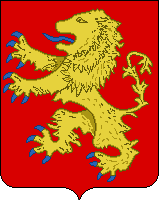 Структура расходов бюджета города Ржева в 2019 году
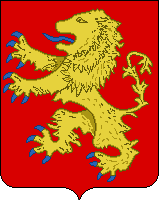 Программные и непрограммные расходы бюджета  за 2019 год
тыс. руб.
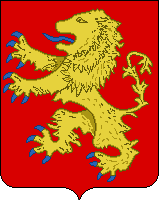 Расходы бюджета города Ржева за 2019 год на реализацию Муниципальной программы «Обеспечение правопорядка и безопасности населения города Ржева Тверской области» на 2016 – 2021 годы
Основные направления расходования бюджетных средств в 2019 году
Расходы бюджета города Ржева за 2019 год на реализацию Муниципальная программа «Развитие жилищно-коммунального хозяйства города Ржева Тверской области»  на 2017 – 2022 годы
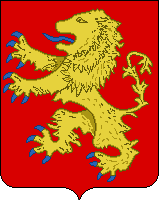 Основные направления расходования бюджетных средств в 2019 году
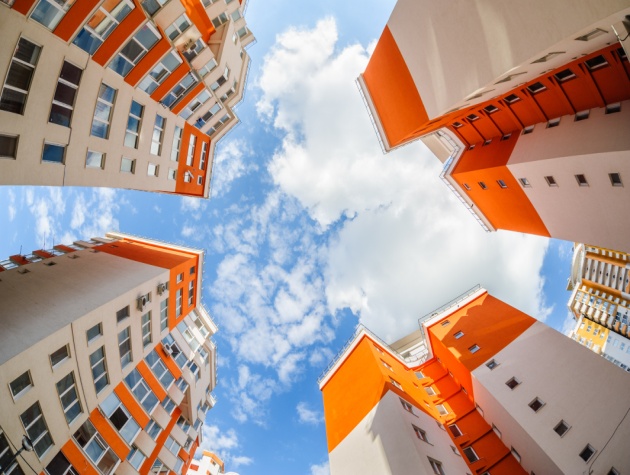 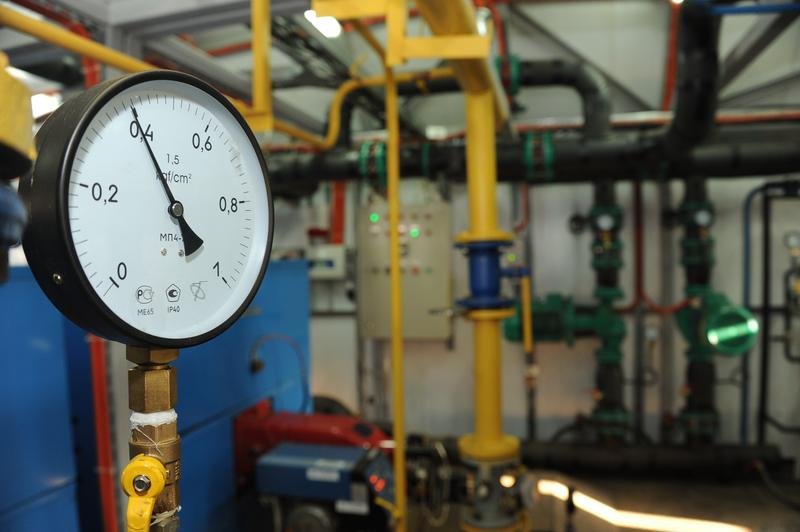 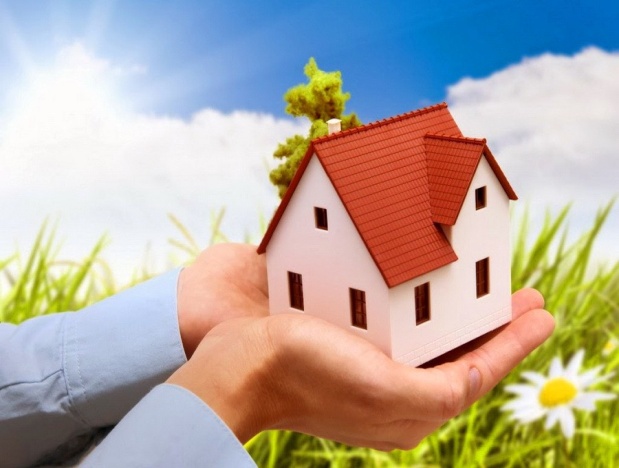 Расходы бюджета города Ржева за 2019 год на реализацию Муниципальной программы города Ржева Тверской области "Формирование современной городской среды города Ржева Тверской области" на 2018-2023 годы
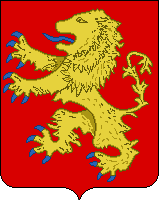 Основные направления расходования бюджетных средств в 2018 году
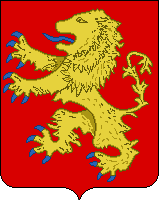 Расходы бюджета города Ржева за 2019 год на реализацию Муниципальной программы «Развитие образования города Ржева Тверской области»                                            на 2018-2023 годы
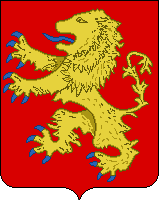 Расходы бюджета города Ржева за 2019 год на реализацию                                                                           Муниципальной программы «Развитие образования города Ржева Тверской области»                                            на 2018-2023 годы
Основные направления расходования бюджетных средств:
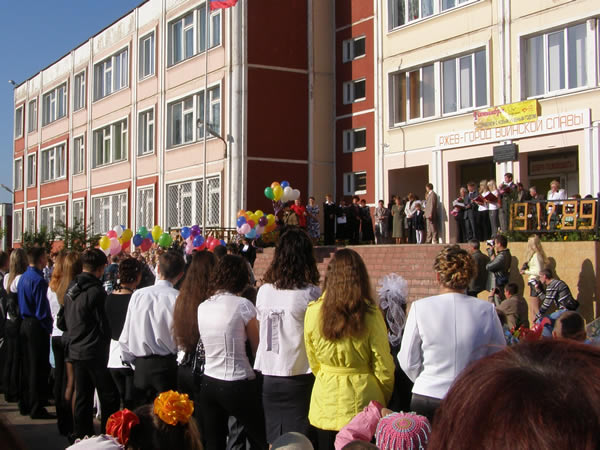 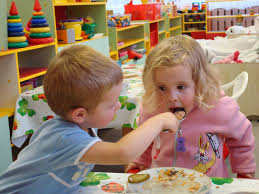 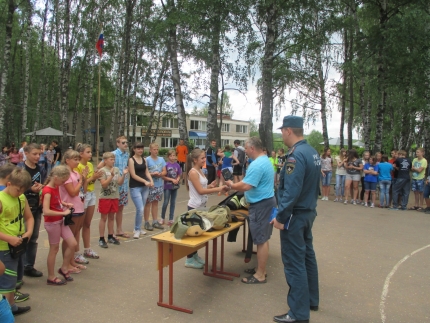 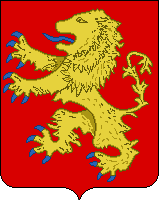 Расходы бюджета города Ржева за 2019 год на реализацию Муниципальной программы «Развитие культуры города Ржева
Тверской области» на 2018-2023 годы
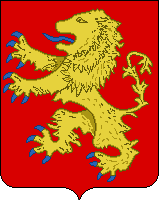 Расходы бюджета города Ржева за 2019 год на реализацию                                                                                      Муниципальной программы«Развитие культуры города Ржева Тверской области» на 2018-2023 годы
Основные направления расходования бюджетных средств:
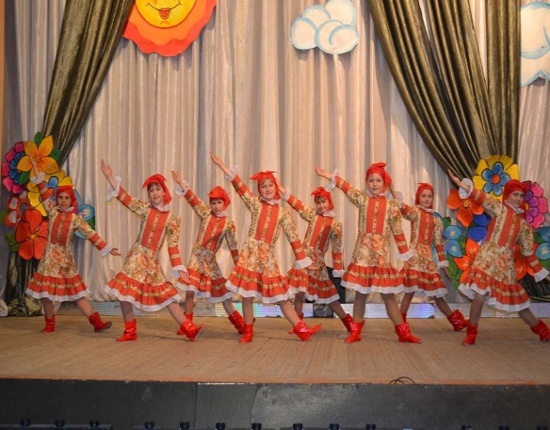 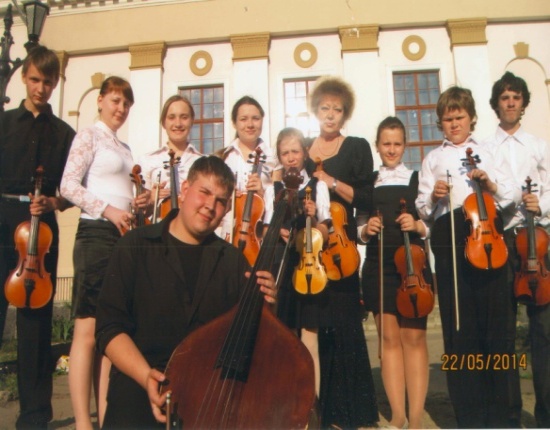 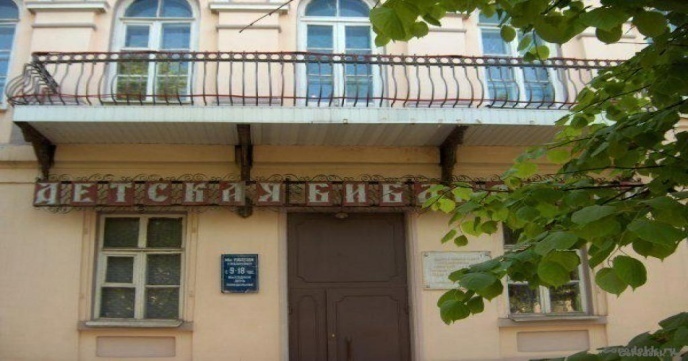 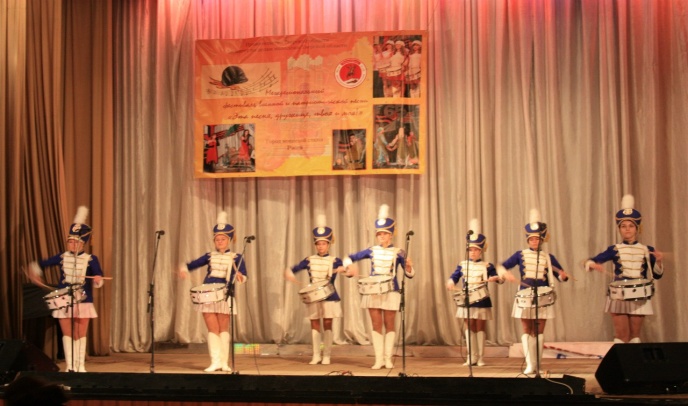 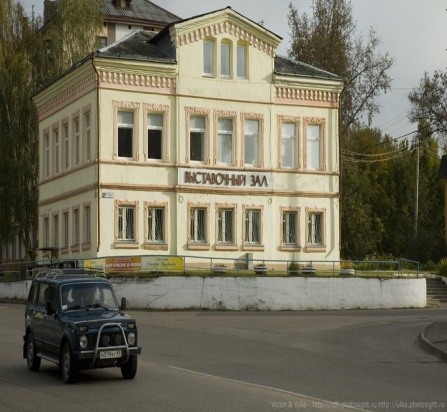 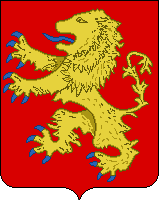 Расходы бюджета города Ржева за 2019 год на реализацию Муниципальной программы «Развитие физической культуры 
и спорта города Ржева Тверской области» на 2018-2023 годы
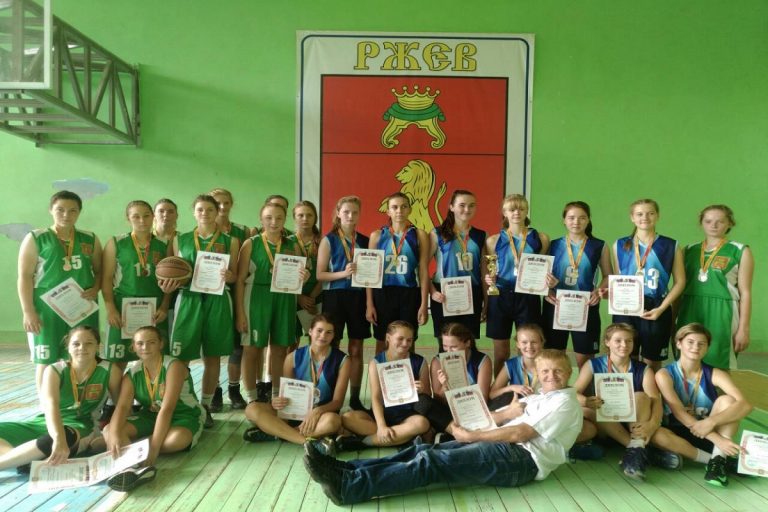 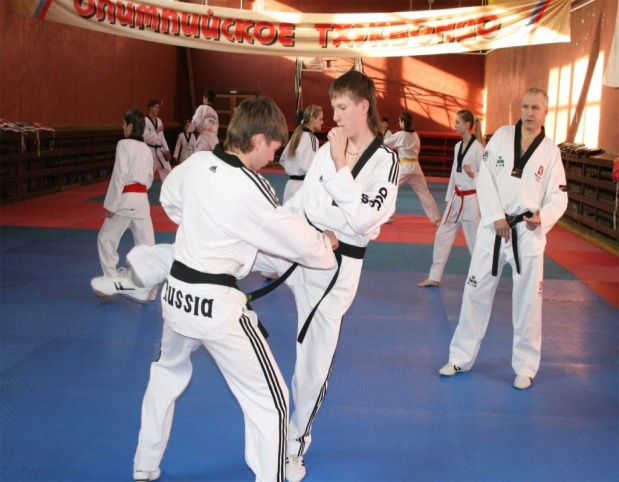 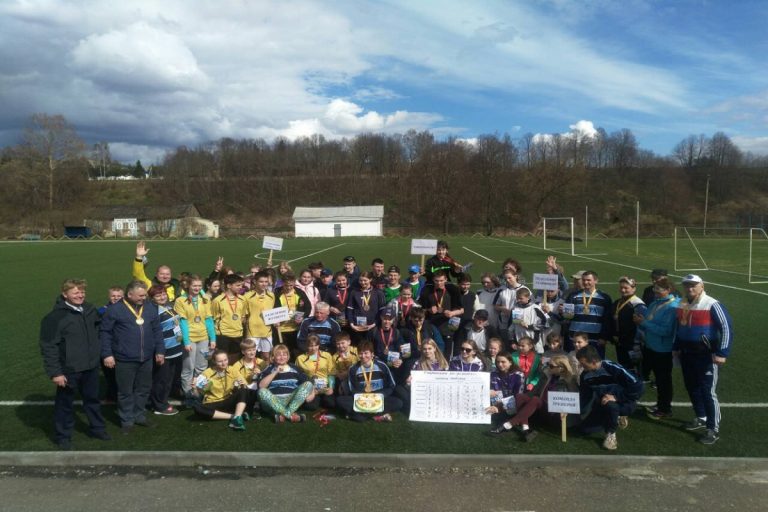 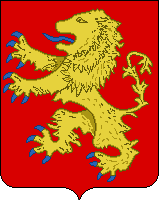 Расходы бюджета города Ржева за 2019 год на реализацию Муниципальной программы«Развитие физической культуры и спорта города Ржева Тверской области» на 2018-2023 годы
Основные направления расходования бюджетных средств:
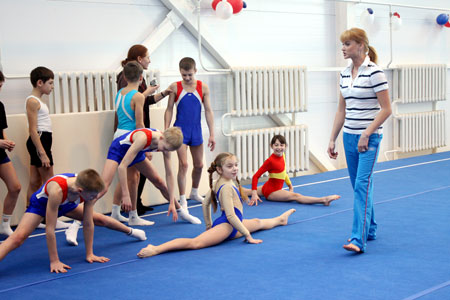 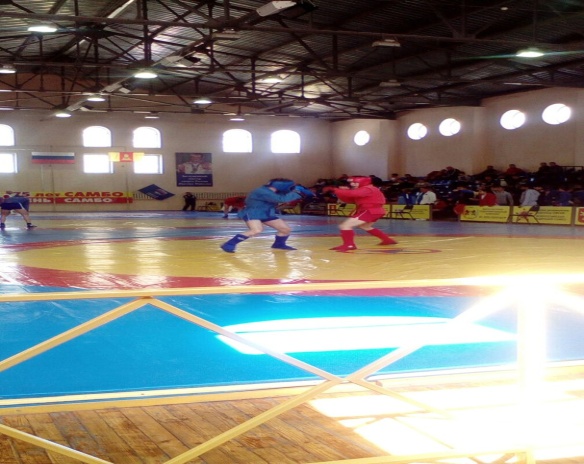 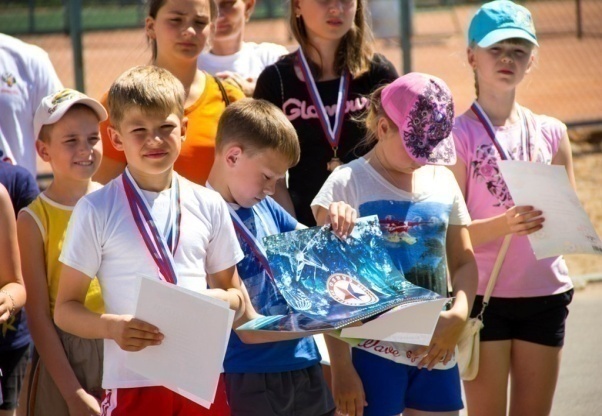 Расходы бюджета города Ржева за 2019 год на реализацию Муниципальной программы «Социальная поддержка и защита
населения города Ржева Тверской области» на 2018-2023 годы
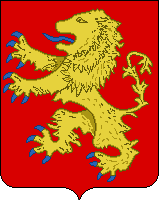 Основные направления расходования бюджетных средств:
Расходы бюджета города Ржева за 2019 год на реализацию                                      Муниципальной программы «Молодежная политика и развитие туризма города Ржева Тверской области» на 2018-2023 годы
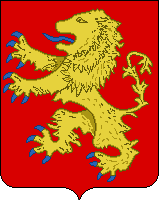 Основные направления расходования бюджетных средств:
Расходы бюджета города Ржева за 2019 год на реализацию Муниципальной программы «Управление имуществом и земельными ресурсами города Ржева Тверской области» на 2018-2023 годы
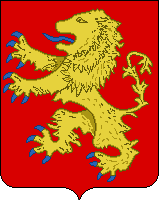 Основные направления расходования бюджетных средств:
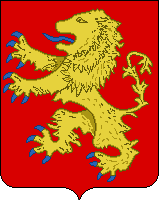 Расходы бюджета города Ржева за 2019 год на реализацию Муниципальной программы «Благоустройство города Ржева Тверской области» на 2018-2023 годы
Основные направления расходования бюджетных средств:
Расходы бюджета города Ржева за 2019 год на реализацию Муниципальной программы «Дорожное хозяйство и транспортный комплекс                                                     города Ржева Тверской области» на 2018-2023 годы
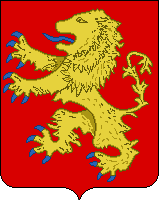 Основные направления расходования бюджетных средств:
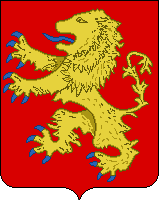 Расходы бюджета города Ржева за 2019 год на реализацию Муниципальной программы  "Управление общественными финансами и обеспечение муниципального финансового контроля в сфере бюджетных правоотношений города Ржева Тверской области"                                    на 2018-2023 годы
Основные направления расходования бюджетных средств:
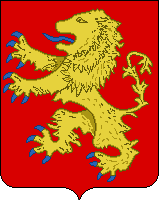 Расходы бюджета города Ржева за 2019 год на реализацию Муниципальной программы «Муниципальное управление и гражданское 
общество  города Ржева Тверской области» на 2018-2023 годы
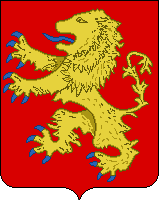 Расходы бюджета города Ржева за 2019 год на реализацию Муниципальной программы «Муниципальное управление и гражданское 
общество  города Ржева Тверской области» на 2018-2023 годы
Основные направления расходования бюджетных средств:
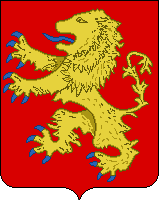 Расходы бюджета города Ржева за 2019 год на реализацию Муниципальной программы "Развитие туризма города Ржева Тверской области" на 2018- 2023 годы
Основные направления расходования бюджетных средств:
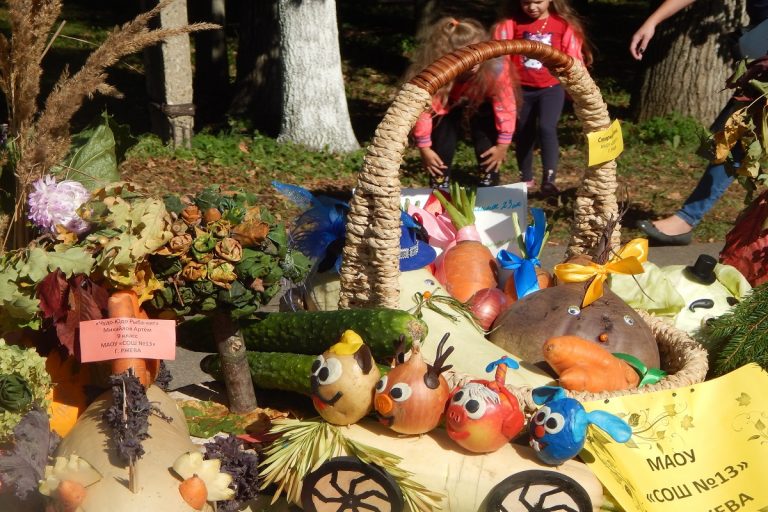 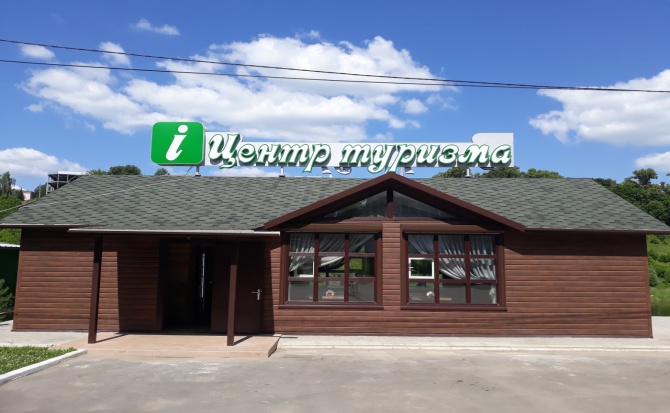 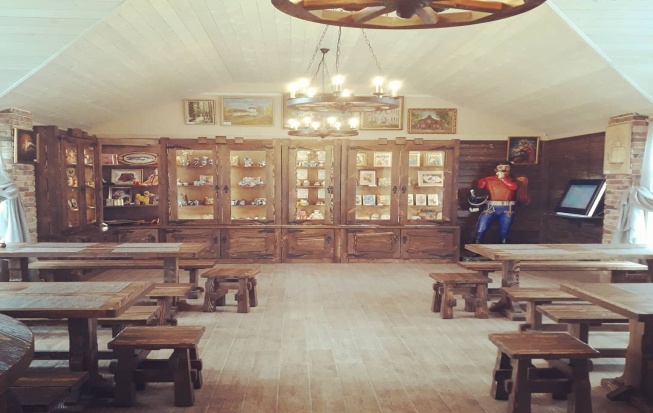 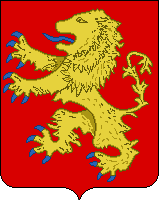 Расходы, не включенные в муниципальные программы                                                                                               г. Ржева Тверской области за 2019 год
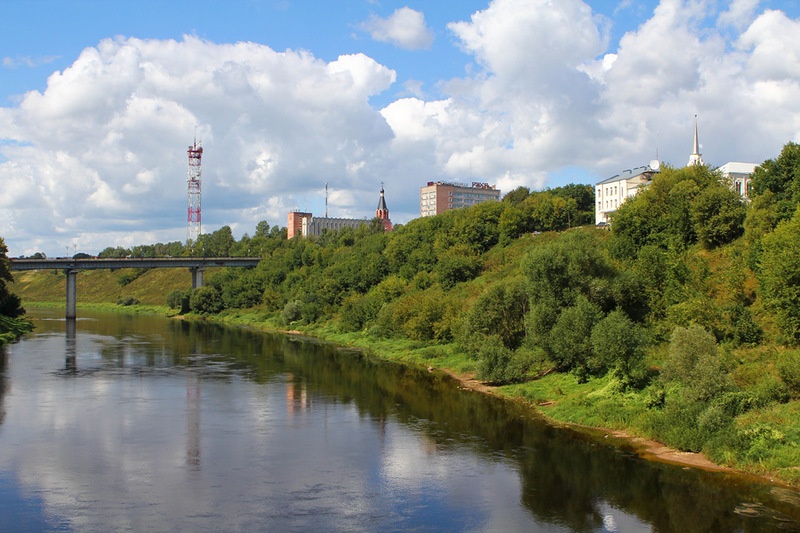